Sentence Structure Errors
Let’s eliminate those nasty sentence fragments and run-on sentences!
Sentence Structure Errors
Some of the exercises in this Power Point came from this book:
Writing Skills Problem Solver by Carol H. Behrman (published by Jossey-Bass in 2000).
Would this coffee cup do what I needed it to?  Nope!  This coffee cup is broken into fragments – pieces of a complete coffee cup.
A sentence fragment is sort of like a broken coffee cup.  It is incomplete.  It is not whole and can’t do the job it needs to do.
Sentence Fragments
First of all, let’s think about what a complete sentence actually is.  
You’ve probably been taught that a sentence is a group of words that expresses a complete thought.
Aaaaagh!  That is way too vague, isn’t it?  I mean, it would take a lot more than a sentence for me to express my complete thought about Jones High School students.
So, let’s amend that definition.  What about this:  A sentence is a group of words that contains a subject and verb and can stand alone because it doesn’t have one of those subordinating conjunctions in front of the subject/verb combination.  Wow!  That’s too long of a definition.
Let’s practice a little bit to see if we can clear that definition up a bit.
Sentence Fragments
Is this a complete sentence?
My neighbor’s big dog.
	Nope!  But why?  It starts with a capital letter and ends with a period.  It expresses my complete thought.  In other words, all I was thinking about was my neighbor’s big dog.  
	It’s not a complete sentence because it does not contain a verb to tell me what I am saying about my neighbor’s big dog.
My neighbor’s big dog barked all night.
	Now, it is a complete sentence.  I have added the predicate part of the sentence.  In other words, I have added a verb to let my reader know what I am saying about my neighbor’s big dog.
Sentence FragmentsLet’s try some matching:
The fragments in the first column need the predicate statement in the right column.  Try matching them all before you go on to the next slide.

1.	The calendar on the kitchen wall			A.	looked a lot alike.
2.	Maria, on her way to school,				B.	won the championship.
3.	Patrick and Luke, who were brothers,		C.	was open to December.
4.	A big box filled with presents				D.	met her best friend.
5.	The best team in the league				E.	arrived in the mail.
Look at these answers!
1.	The calendar on the kitchen wall			A.	looked a lot alike.
2.	Maria, on her way to school,				B.	won the championship.
3.	Patrick and Luke, who were brothers,		C.	was open to December.
4.	A big box filled with presents				D.	met her best friend.
The best team in the league				E.	arrived in the mail.
Sentence FragmentsDid your sentences turn out like this?
The calendar on the kitchen wall was open to December.
Maria, on her way to school, met her best friend.
Patrick and Luke, who were brothers, look a lot alike.
A big box filled with presents arrived in the mail.
The best team in the league won the championship.
Sentence Fragments
Is this a complete sentence?
Because the neighbor’s dog barked all night.
NOOOOO!  Why?  
Good job!  If you said that the word “because” (a subordinating conjunction) can not begin an independent clause, you are absolutely correct.
But could I say this?
Because the neighbor’s dog barked all night, it annoyed all the neighbors.
Yep!  I have added an independent clause.
Sentence Fragments and Run-ons
Now, what if I wanted to add more to the sentence about the neighbor’s big dog.  What if I wanted to tell you that the dog annoyed all the neighbors.  Is this an appropriate way to add that comment?

My neighbor’s big dog barked all night, it annoyed all the neighbors.

NO!!!!!  The word “it” is a pronoun and begins a new sentence.  It must be capitalized or must follow a semicolon.
A run-on sentence is sort of like a rear=-end collision between two cars. One sentence runs into the next.  Not good!
Avoid rear-end collisions by stopping your first sentence correctly.
Notice what happens when the first sentence fails to stop before he crashes into the car in front of him.  

Boogers are gross, we shouldn’t eat them.
Aaaaagh!  The first car failed to stop!
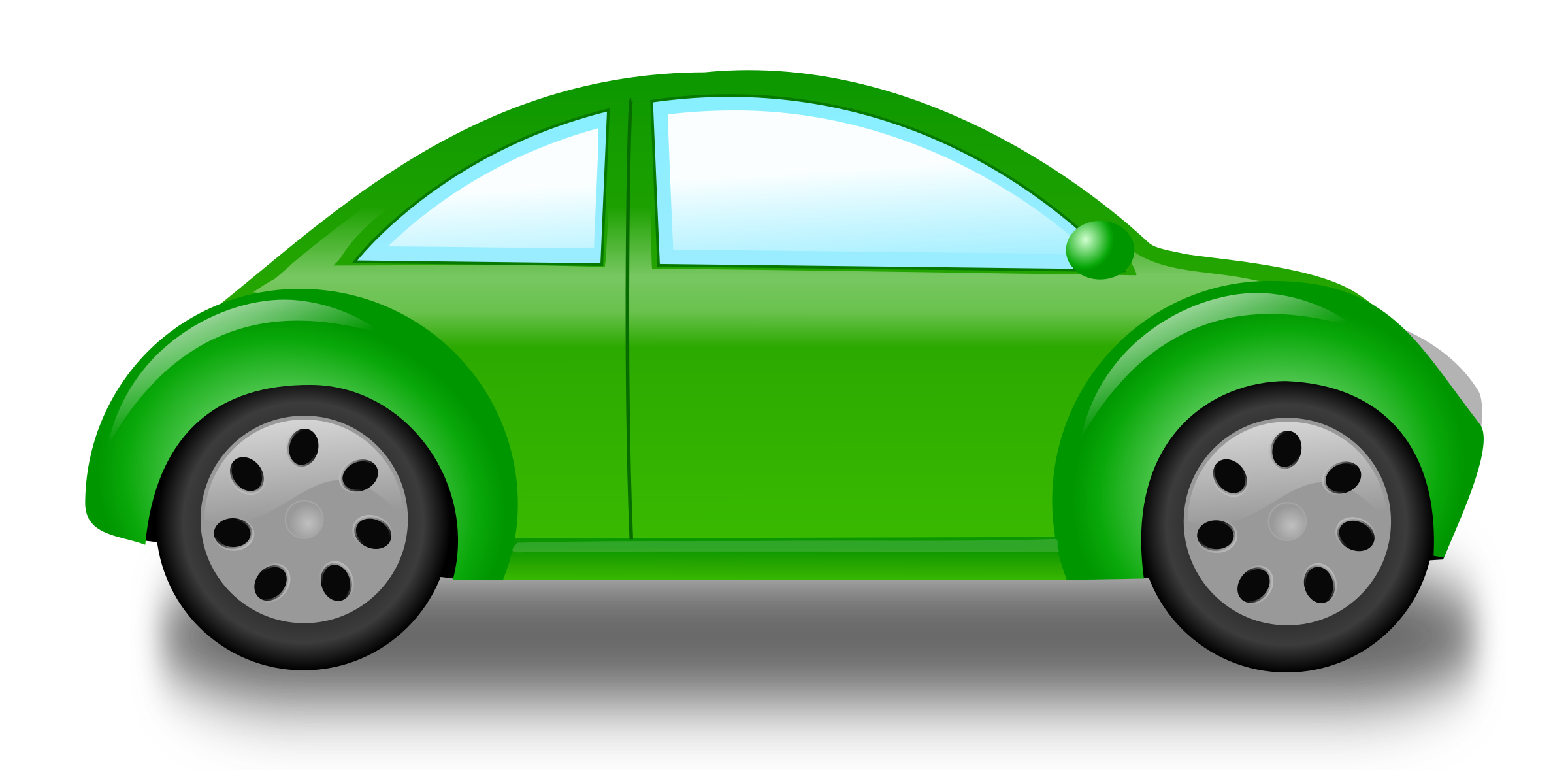 Mrs. Rasp has worked so hard on this Power Point, I don’t want to let her down by continuing to write run-on sentences.
Sentence Fragments and Run-ons
Look at each sentence and try to find out what is wrong.  Hint:  look for pronouns that may be new subjects or possessively pointing to a new subject.  For example, this sentence begins with a pronoun that is possessively pointing to a new subject:  His book is on the shelf.  The word book is the subject.  Fix each one before you go to the next slide.
The first day of school is exciting, I always wear new clothes.
My dad is a great fisherman, we are going fishing next Saturday.
Call me anytime I’m always home.
Watch out for Bobby he can sometimes act like a bully.
Come with me to the video store, there’s a good video I want to get.
Sentence Fragments and Run-ons
I am getting ready to show you the answers to the previous slide.  When you are looking at these answers, remember that if I have placed a period to separate the two independent clauses, I might also be able to place a semicolon there or a comma plus a BOYFANS (but, or, yet, for, and, nor, so).
Sentence Fragments and Run-ons
The first day of school is exciting.  I always wear new clothes.
My dad is a great fisherman.  We are going fishing next Saturday.
Call me any time.  I’m always home.
Watch out for Bobby.  He can sometimes act like a bully.
Come with me to the video store.  There’s a good video I want to get.
Eliminating Sentence Fragments and Run-ons
On the next slide, you will find a paragraph that contains run-ons and fragmented sentences.  See if you can fix the paragraph so that it contains at least eight sentences.
Keep in mind that, at this point, we’re not learning sophisticated ways of writing sentences.
Instead, we’re just working on eliminating nasty run-on sentences (head-on collisions).
Remember that if you use a BOYFANS to separate two independent clauses, you need a comma after the word in front of the BOYFANS.
Correct all the run-on sentences:
Frank was proud of his ability to run fast, he never thought it would be possible to run too fast but that is what happened last Thursday morning, Frank was on his way to his school, which was five locks from his house, he had overslept and was afraid of being late, he began to run, faster and faster, he turned the corner at a lightning pace, too fast to stop, and crashed right into a police officer, almost knocking him down. Frank wondered if he would end up in jail instead of school but the police officer just brushed himself off and went on his way, what a relief!
Here is a corrected version of that paragraph.  See if yours would like something like this:
Frank was proud of his ability to run fast. He never thought it would be possible to run too fast, but that is what happened last Thursday morning.  Frank was on his way to his school, which was five blocks from his house.  He had overslept and was afraid of being late. He began to run, faster and faster.  He turned the corner at a lightning pace, too fast to stop, and crashed right into a police officer, almost knocking him down.  Frank wondered if he would end up in jail instead of school, but the police officer just brushed himself off and went on his way.  What a relief!
More practice eliminating sentence fragments and run-ons (or comma splices):
This is a run-on sentence.  There are several ways to correct it.
We are going to the park tomorrow, then we’ll visit the zoo.
Divide it into two sentences.
We are going to the park tomorrow.  Then we’ll visit the zoo.
Use a comma and a BOYFANS.
We are going to the park tomorrow, and then we’ll visit the zoo.
More practice eliminating sentence fragments and run-ons (comma splices):
Rewrite this run-on as two sentences:
My library book was overdue, I brought it back the next day.
My library book was overdue.  I brought it back the next day.
Now, rewrite it using a comma plus a BOYFANS.
My library book was overdue, so I brought it back the next day.
More practice eliminating sentence fragments and run-ons (comma splices):
Try correcting each of the follow sentence structures two ways: once as two sentences; and once with a comma and BOYFANS:
Mr. Crowley’s ranch is huge, it is in Oklahoma.
I never saw a spaceship, I would love to see one.
I visited my friend’s house yesterday she wasn’t home.
More practice eliminating sentence fragments and run-ons (comma splices):
Mr. Crowley’s ranch is huge, it is in Oklahoma.
Mr. Crowley’s ranch is huge. It is in Oklahoma.
Mr. Crowley’s ranch is huge, and it is in Oklahoma
An even more sophisticated way to combine these two sentences would look something like this:
Mr. Crowley’s Oklahoma ranch is huge.
More practice eliminating sentence fragments and run-ons (comma splices):
I never saw a spaceship, I would love to see one.
I never saw a spaceship.  I would love to see one.
I never saw a spaceship, but I would love to see one.
Or try subordinating one of the clauses to combine those two sentences as one, more sophisticated complex sentence:
Even though I would love to see one, I have never seen a spaceship.
More practice eliminating sentence fragments and run-ons (comma splices):
I visited my friend’s house yesterday she wasn’t home.
I visited my friend’s house yesterday, but she wasn’t home.
I visited my friend’s house yesterday. She wasn’t home.
Your turn!
I have not read your compare/contrast essays for run-ons or fragments.  I want YOU to do that.  Please pull up your compare/contrast essays over Walt Whitman’s “I Hear America Singing” and Langston Hughes’ “I Too.”  Scan through each sentence to see if you’ve ended it properly before starting a new independent clause.  Hint:  many times, if an independent clause begins with a pronoun (or with a possessive pronoun), you all tend to think it is not starting a new sentence.  Mmmm!  Maybe it is.  Check to see.